Generalized Additive Models
BMTRY790: Machine Learning
Generalized Additive Models (GAMs)
Regression models are useful in many data analyses
Provide prediction and classification rules
As data analytic tools  for understanding the importance of different inputs.

Although attractively simple, the traditional linear model often fails:  
As we’ve noted, in real life, effects are often not  linear.

We’ve already talked about splines which use pre-defined basis functions

Generalized Additive Models (GAMs) are a more automatic flexible statistical method that may be used to identify and characterize nonlinear regression effects.
Format of GAMs
In the regression setting, a generalized additive model has the form

	E(Y |X1, X2, . . . , Xp ) = α + f1(X1) + f2(X2) + . . . + fp (Xp )

Here X1, X2, . . . , Xp are p input features/predictors and y is a continuous outcome of interest.  

The fj ’s are unspecified smooth (nonparametric) functions.

So how are GAMs different?
Format of GAMs
If each function was modeled using an expansion of basis functions, we could fit this model using least squares


GAMs fit each function within our model expression using a scatterplot smoother (like a spline or kernel smoother)

But simultaneously applied to estimate all p functions
Format of GAMs for Link Function
We can extend this to the generalized linear model case

For example, logistic regression relates the mean of the   binary response m(X) = P(Y = 1|X = x) to the predictors through a link functions



The additive logistic regression model replaces each linear term by a more general functional form:
Format of GAMs for Link Function
As in the linear regression case, the fj‘s are unspecified smooth functions for each predictors.

The use of these nonparametric functions, fj, allows for model flexibility in estimating the probability of Y = 1.

However, the additivity of the model allows us to interpret the impact of the predictors on Y
General Form of a GAM
This model form can easily be extended to alternative link functions for other types of links


Examples include 
g (m) = m is the identity link for linear and additive models for continuous response
g (m) = logit(m) or g (m) = probit(m) for modeling binomial probabilities
Probit function is  the  inverse  Gaussian  CDF:


g (m) = log(m) for log-linear or log-additive models for Poisson count  data
Additive Models with Linear and Non-Linear Effects
Can consider both linear and other parametric forms with the nonlinear terms
Note this is necessary for qualitative input variables (e.g. sex)

Nonlinear terms not restricted to main effects 
Can  have nonlinear components in two or more variables
Separate curves in an input Xj  for different levels of a factor variable Xk

For example:
Semiparametric model:
Nonparametric in 2 inputs:
Fitting Additive Models
If model each function fj as a natural spline, the resulting model  can be fit using a regression approach

The basic form of this additive model is:
Fitting Additive Models
Now, given data with observations (xi, yi) we could treat this like we did a smoothing spline and use a penalize fitting approach



Where lj are tuning parameters
Minimizer is additive cubic spline model where each fj is a cubic spline in input Xj
Knots are each unique value of xij
Fitting Additive Models
Without restrictions there isn’t a unique solution… So what can we do?

The constant a is not identifiable because we can add/subtract any constants from each fj and adjust a accordingly.

So consider the restriction


i.e. functions average to 0 over the data

If the matrix of input values also has full column rank, then PRSS is strictly convex and the minimizer is unique
Backfitting Algorithm
A simple iterative procedure exists for finding the solution.

Set                                         and initialize
Cycle through j = 1, 2, …, p to estimate and update





Repeat this process for each fj until fj stabilizes
Fitting Additive Models
This backfitting algorithm is also referred to as is the grouped cyclic coordinate descent algorithm

Alternative smoothing operators other than smoothing splines can be used

For example Sj can be:
Other regression smoothers
Linear regression operators
Surface smoothers, higher-order interactions, etc.

For generalized additive models (e.g. logistic additive model), we can use the penalized log-likelihood as our criterion
Local Regression (loess)
Loess is an alternative smoother (rather than splines)
In the class of neared neighbor algorithms
Simplest type is a running mean smoother
Nonparametric regression technique

Loess = locally estimated scatterplot smoothing
Capture general patterns with minimal assumptions while reducing noise
Line through the moving central tendency of X vs. Y
Local Regression (loess)
Basic format
Select a smoothness based on a span parameter (proportion of data included in sliding mean average, aka neighbors)
Calculate                         where h is the width of the neighborhood
Construct weights based on 



Fit a weighted regression with using the weights calculated above
Fitting GAMs
GAMs can be fit in both SAS and R

SAS can fit these models using:	
proc gam

In R there are two libraries for fitting GAMS
gam
Uses backfitting 
Matches fitting algorithm in SAS 

mgcv library 
Different approach to picking the amount of smoothness (quadratic penalized maximum likelihood approach)
Only one that will handle thin-plate splines
Ozone Example
Example: Ozone Concentrations over time
Data include 111 observations for an environmental study 
Measured six variables over 111 (nearly) consecutive days.
Ozone: 	surface concentration of ozone(parts per billion)
Solar.R: 	level of solar radiation (lang)
Wind: 	Wind speed (mph)
Temp:	Air temperature (oF)
Month: 	Calendar month
Day:	Day of the month
SAS: proc gam
The general form of the proc gam is
	PROC GAM < option > ;
	CLASS variables ;
	MODEL dependent = < PARAM(effects) > smoothing effects
	< /options > ;
	SCORE data=SAS-data-set out=SAS-data-set ;
	OUTPUT <out=SAS-data-set> keyword < ...keyword> ;
	BY variables ;
	ID variables ;
	FREQ variable ;
SAS: proc gam
Most options are familiar. The two important ones are:
MODEL dependent = < PARAM(effects) > smoothing effects  </options >:
Model terms can be added by the following possibilities
PARAM(x) : Adds a linear term in x to the model  
SPLINE(x): Fits smoothing spline with the  variable x. Degree of smoothness can be controlled by DF (default = 4)
LOESS(x): Fits local regression with variable x. Degree of smoothness can be controlled by DF (default = 4)
SPLINE2(x,y): Fits bivariate thin-plate smoothing spline in x and y. Degree of smoothness can be controlled by DF (default = 4).
At least one model term must be defined, though any combination of these is fine.
SAS: proc gam
The two important options for the MODEL statement are: 
METHOD = GCV: Chooses smoothing parameters by generalized cross-validation. 
If DF is set for a variable, that choice overrides the GCV.  

DIST = : Specifies the conditional distribution of the response variable. The choices are
GAUSSIAN (default)
BINARY
BINOMIAL
GAMMA
IGAUSSIAN
POISSON.
As mentioned before, only the canonical link can be used in each case..
Single Spline in SAS
ods html;
ods graphics on;
proc gam data = air;
	model Ozone = spline(Temp);
	output out = air_spline predicted residual;
run;
ods graphics off;
ods html close;
Multiple Splines in SAS
ods html;
ods graphics on;
proc gam data = air;
	model Ozone = spline(Solar_R) spline(Wind) spline(Temp);
	output out = air_spline predicted residual;
run;
ods graphics off;
ods html close;
Splines + Linear Parameter in SAS
ods html;
ods graphics on;
proc gam data = air;
	model Ozone = spline(Solar_R) spline(Wind) spline(Temp) param(time);
	output out = air_spline predicted residual;
run;
ods graphics off;
ods html close;
Loess in SAS
ods html;
ods graphics on;
proc gam data = air;
	model Ozone = loess(Temp);
	output out = air_loess predicted residual;
run;
ods graphics off;
ods html close;
GAM Models in R
### Fitting GAMs using gam library
library(gam)
air<-read.csv("H:\\public_html\\BMTRY790_Spring2023\\Datasets\\Air.csv")
head(air)
  Ozone Solar.R Wind  Temp Month Day  time
1    41     190       7.4      67        5         1       1
2    36     118       8.0      72        5         2       2
3    12     149      12.6     74        5         3       3
4    18     313      11.5     62        5         4       4
5    NA     NA      14.3     56        5         5       5
6    28      NA      14.9     66        5         6       6
GAM Models in R
### Fitting GAMs using gam library
ozmod<-gam(log(Ozone)~s(Solar.R)+s(Wind)+s(Temp), family=gaussian(link=identity),data=air)

summary(ozmod)

Call: gam(formula = log(Ozone) ~ s(Solar.R) + s(Wind) + s(Temp), family = gaussian(link = identity),  data = air)
Deviance Residuals:
     Min           1Q       Median       3Q           Max 
-1.84583 -0.24538 -0.04403  0.31419  0.99890 

(Dispersion Parameter for gaussian family taken to be 0.2235)

Null Deviance: 82.47 on 110 degrees of freedom
Residual Deviance: 21.9077 on 98.0001 degrees of freedom
AIC: 162.8854 
42 observations deleted due to missingness 

Number of Local Scoring Iterations: 2
GAM Models in R
### Fitting GAMs using gam library
ozmod2<-gam(log(Ozone)~s(Solar.R)+s(Wind)+s(Temp), family=gaussian(link=identity),data=air)
summary(ozmod2)
…

Anova for Parametric Effects
                   Df   Sum Sq    Mean Sq      F value      Pr(>F)    
s(Solar.R)    1    16.041    16.0408        71.756   2.484e-13 ***
s(Wind)      1    17.208    17.2083        76.978   5.521e-14 ***
s(Temp)      1    12.723    12.7227        56.913   2.351e-11 ***
Residuals   98   21.908    0.2235                      
---
Signif. codes:  0 ‘***’ 0.001 ‘**’ 0.01 ‘*’ 0.05 ‘.’ 0.1 ‘ ’ 1

Anova for Nonparametric Effects
     Npar          Df     Npar F   Pr(F)  
(Intercept)                          
s(Solar.R)         3     2.8465   0.04151 *
s(Wind)            3    3.4736   0.01897 *
s(Temp)            3    2.9358   0.03713 *
---
Signif. codes:  0 ‘***’ 0.001 ‘**’ 0.01 ‘*’ 0.05 ‘.’ 0.1 ‘ ’ 1
GAM Models in R
### Fitting GAMs using gam library WITH LINEAR EFFECTS!!!
ozmod2a<-gam(log(Ozone)~Solar.R+Wind+Temp+s(Solar.R)+s(Wind)+s(Temp), family=gaussian(link=identity),data=air)
summary(ozmoda)
…
Anova for Parametric Effects
          	Df  	Sum Sq 	Mean Sq 	F value    	Pr(>F)    
Solar.R    	1 	16.041 	16.0408  	71.756 	2.484e-13 ***
Wind       	1 	17.208 	17.2083  	76.978	5.521e-14 ***
Temp       	1 	12.723 	12.7227  	56.913 	2.351e-11 ***
Residuals 	98 	21.7862  	0.2246                      
---
Anova for Nonparametric Effects
            	 Npar Df  	Npar F   	Pr(F)  
(Intercept)                         
Solar.R                             
Wind                                
Temp                                
s(Solar.R)        3 	2.8465 	0.04151 *
s(Wind)           3 	3.4736 	0.01897 *
s(Temp)           3 	2.9358 	0.03713 *
---
Signif. codes:  0 ‘***’ 0.001 ‘**’ 0.01 ‘*’ 0.05 ‘.’ 0.1 ‘ ’ 1
GAM Models in R
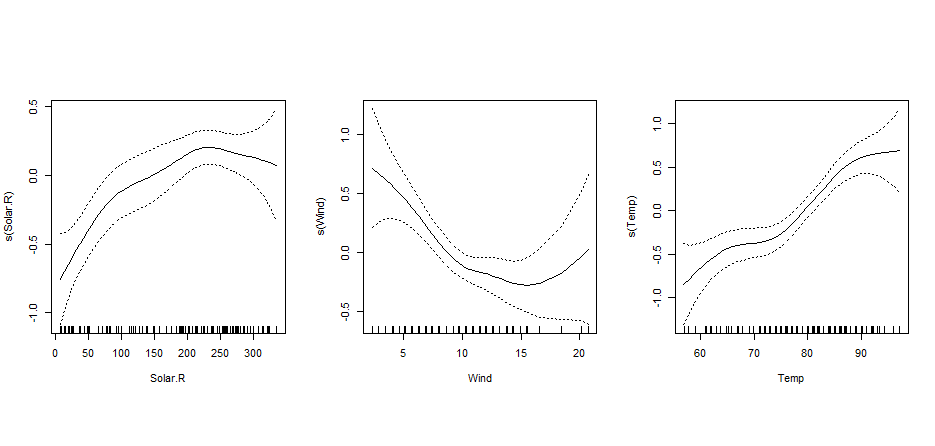 plot(ozmod2, se=T)
GAM Models in R
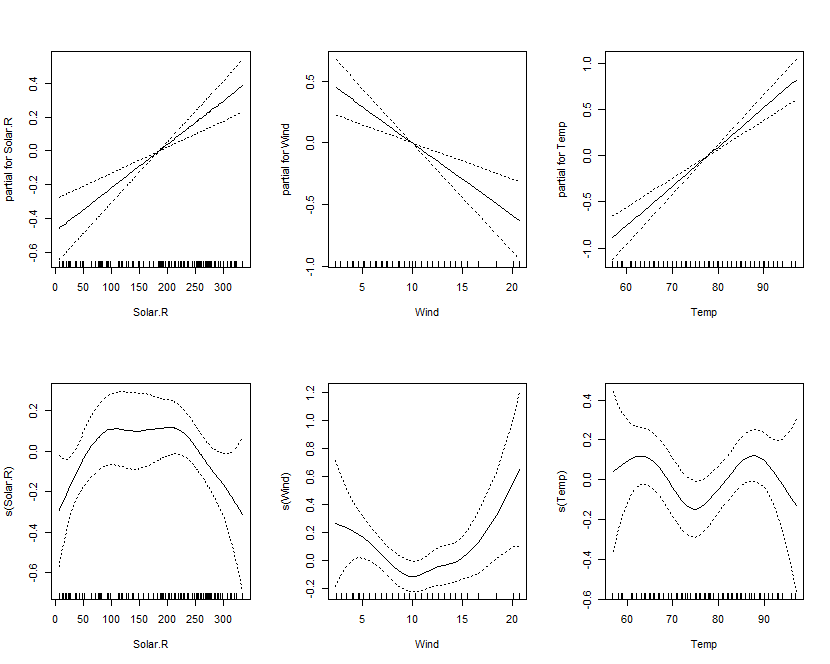 plot(ozmod2a, se=T)
GAM Models in R (using mcgv)
### Fitting GAMs using mcgv library
ozmod2<-gam(log(Ozone)~s(Solar.R)+s(Wind)+s(Temp), family=gaussian(link=identity),data=air)

summary(ozmod2)

Formula:
log(Ozone) ~ s(Solar.R) + s(Wind) + s(Temp)

Parametric coefficients:
            	Estimate 	Std. Error 	t value Pr(>|t|)    
(Intercept)  3.41593    	0.04486   	76.14   <2e-16 ***
---
Signif. codes:  0 ‘***’ 0.001 ‘**’ 0.01 ‘*’ 0.05 ‘.’ 0.1 ‘ ’ 1

Approximate significance of smooth terms:
             	edf 	Ref.df      	F  	p-value    
s(Solar.R) 	2.240  	2.818  	9.129 	3.80e-05 ***
s(Wind)    	2.351  	2.986  	6.372 	0.000513 ***
s(Temp)    	4.494  	5.532 	10.890 	4.25e-09 ***
---
Signif. codes:  0 ‘***’ 0.001 ‘**’ 0.01 ‘*’ 0.05 ‘.’ 0.1 ‘ ’ 1

R-sq.(adj) =  0.702   Deviance explained = 72.7%
GCV = 0.24574  Scale est. = 0.22341   n = 111
plot(ozmod2, se=T)
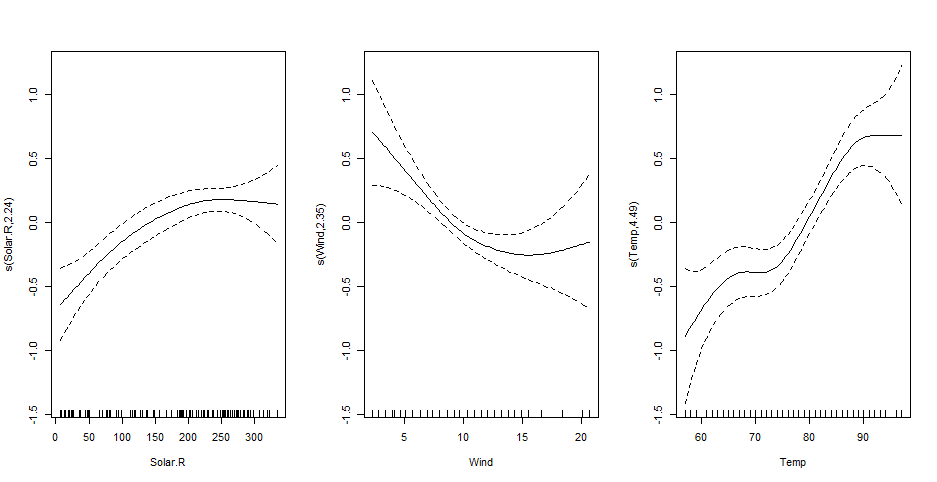 Model Checking using mcgv
gam.check(ozmod2)
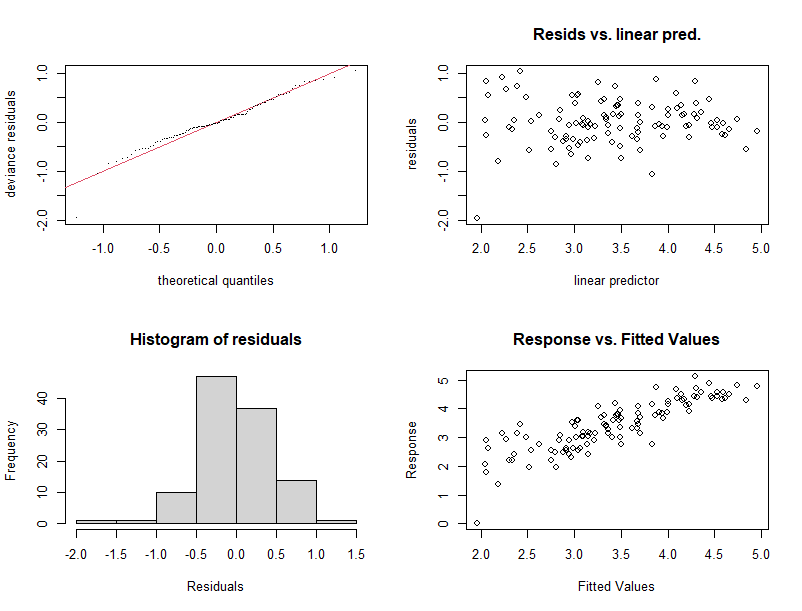 Lupus Nephritis
Example: Treatment response in patients with treatment response

Data include 280 observations examining treatment response at 1 year in patient with lupus nephritis

Data includes 
Demographics: 		age, race
Treatment response: 	Yes/No
Clinical Markers: 	c4c, dsDNA, EGFR, UrPrCr
Urine markers:		IL2ra, IL6, IL8, IL12
Lupus Nephritis
### Fitting GAM model with a binary outcome using gam library
ln<-read.csv("H:\\public_html\\BMTRY790_Spring2023\\Datasets\\LupusNephritis.csv")
head(ln) 
    race  age   urprcr    dsdna  c4c        egfr       il2ra           il6        il8         il12     CR90
1    1     21.6   7.390       1       34.7   115.816    84.6        15.7    105.3      0.0         0
2    1     21.6   5.583       1       16.7    51.568     597.5      4.5       23.2       285.8     0
3    0     31.6   5.530       1        1.6     20.034      275.2     22.0     29.0       38.9       0
4    0     31.6   2.161       1        9.7       6.650      279.3     72.2     1691.9  764.4      0
5    1     37.6   2.340       1        5.1     120.722    2313.2   4.7       108.5    949.6      0
6    1     37.6   0.249       0        22.1   102.931    496.3     1.7       26.4      1010.0    0
Lupus Nephritis (using gam)
### Fitting GAM model with a binary outcome using gam library
lnmod<-gam(CR90 ~ race + s(urprcr) + s(egfr) + s(il2ra), family = binomial(link=logit), data=ln, trace=TRUE)
GAM s.wam loop 1: deviance = 263.3679 
GAM s.wam loop 2: deviance = 257.5799 
GAM s.wam loop 3: deviance = 256.0531 
GAM s.wam loop 4: deviance = 255.5129 
GAM s.wam loop 5: deviance = 255.3848 
GAM s.wam loop 6: deviance = 255.3683 
GAM s.wam loop 7: deviance = 255.3668 
GAM s.wam loop 8: deviance = 255.3666 
GAM s.wam loop 9: deviance = 255.3666
Lupus Nephritis (using gam)
### Fitting GAM model with a binary outcome using gam library
summary(lnmod)
Call: gam(formula = CR90 ~ race + s(urprcr) + s(egfr) + s(il2ra), family = binomial(link = logit), 
    data = ln, trace = TRUE)
Deviance Residuals:
    Min      1Q  Median      3Q     Max 
-1.7493 -0.7121 -0.5046  0.5204  2.8217 

(Dispersion Parameter for binomial family taken to be 1)

Null Deviance: 323.3956 on 279 degrees of freedom
Residual Deviance: 255.3666 on 266.0001 degrees of freedom
AIC: 283.3664 

Number of Local Scoring Iterations: 9
Lupus Nephritis (using gam)
### Fitting GAM model with a binary outcome using gam library
summary(lnmod)
Anova for Parametric Effects
           	Df  Sum Sq 	Mean Sq 	F value   	Pr(>F)   
race        	1       0.128  	0.1277  	0.1214 	0.727771   
s(urprcr)   	1       9.746  	9.7463  	9.2637 	0.002572 **
s(egfr)     	1       6.236  	6.2364  	5.9276 	0.015563 * 
s(il2ra)    	1      10.286 	10.2861  	9.7767 	0.001963 **
Residuals 	266 279.858  	1.0521                    

Anova for Nonparametric Effects
          Npar     Df       Npar Chisq   	P(Chi)   
race                                      
s(urprcr)         3          6.3233         	0.096907 . 
s(egfr)             3         12.2630 	0.006535 **
s(il2ra)            3          7.8942 	0.048240 * 
Signif. codes:  0 ‘***’ 0.001 ‘**’ 0.01 ‘*’ 0.05 ‘.’ 0.1 ‘ ’ 1
GAM Models in R
plot(lnmod, se=T)
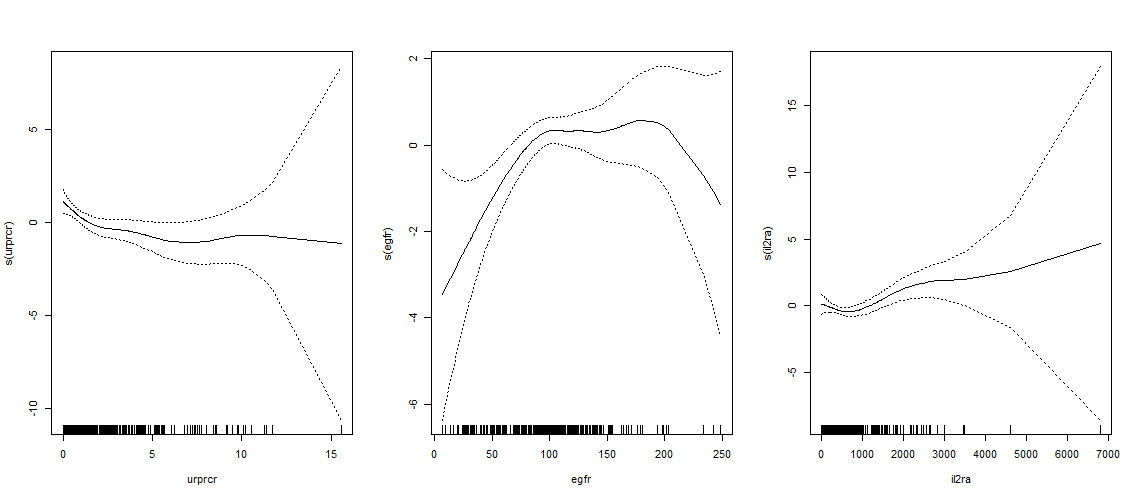 Lupus Nephritis (using mcgv)
### Fitting GAM model with a binary outcome using mcgv library
lnmod<-gam(CR90 ~ race + s(urprcr) + s(egfr) + s(il2ra), family = binomial(link=logit), data=ln, trace=TRUE)
summary(lnmod)
Family: binomial 
Link function: logit 
Formula:
CR90 ~ race + s(urprcr) + s(egfr) + s(il2ra)

Parametric coefficients:
                     Estimate     Std. Error    z value    Pr(>|z|)    
(Intercept)   -1.34589    0.27744     -4.851    1.23e-06 ***
race                0.04299    0.31947      0.135       0.893    
---
Signif. codes:  0 ‘***’ 0.001 ‘**’ 0.01 ‘*’ 0.05 ‘.’ 0.1 ‘ ’ 1
Lupus Nephritis (using mcgv)
### Fitting GAM model with a binary outcome using mcgv library
lnmod<-gam(CR90 ~ race + s(urprcr) + s(egfr) + s(il2ra), family = binomial(link=logit), data=ln, trace=TRUE)
summary(lnmod)
…
Approximate significance of smooth terms:
                   edf      Ref.df   Chi.sq   p-value   
s(urprcr)  1.842  2.309    13.54   0.00212 **
s(egfr)      3.868  4.833    12.93   0.01951 * 
s(il2ra)     3.016  3.851    13.82   0.00565 **
---
Signif. codes:  0 ‘***’ 0.001 ‘**’ 0.01 ‘*’ 0.05 ‘.’ 0.1 ‘ ’ 1

R-sq.(adj) =  0.195   Deviance explained = 19.4%
UBRE = 0.0075104  Scale est. = 1         n = 280
Note, UBRE stands for unbiased risk estimator and is used like GCV (similar formula)
Lupus Nephritis (using mcgv)
par(mfrow=c(1,3), pty="s")
plot(lnmod, se=T)
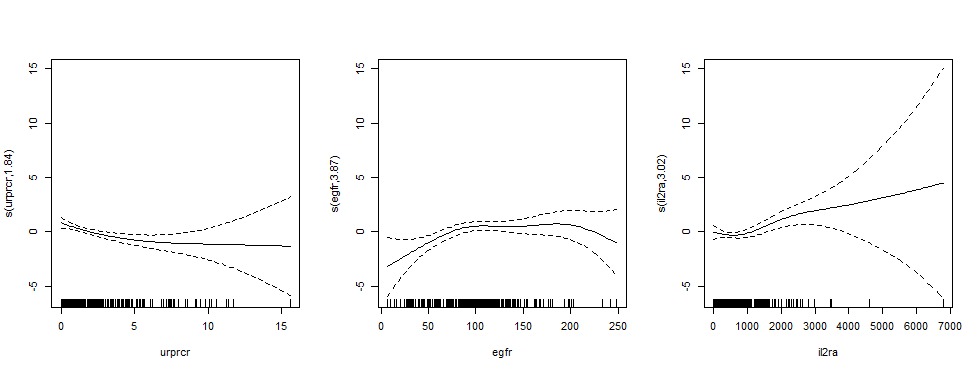 Lupus Nephritis (using mcgv)
The mcgv package has some additional features that make it a little nicer than gam
Specifically, it will apply an additional penalty parameter to conduct variable selection

lnmod2<-gam(CR90 ~ race + s(urprcr) + s(egfr) + s(il2ra) + s(il6) + s(il8) + s(il12), family = 	binomial(link=logit), data=ln, trace=TRUE)

lnmod3<-gam(CR90 ~ race + s(urprcr) + s(egfr) + s(il2ra) + s(il6) + s(il8) + s(il12), family = 	binomial(link=logit), select=T, data=ln, trace=TRUE)
Lupus Nephritis (using mcgv)
summary(lnmod2)
Parametric coefficients:
                 Estimate     Std. Error      z           value Pr(>|z|)    
(Intercept)  -1.3231     0.3239    -4.084     4.42e-05 ***
race             -0.2312     0.3377    -0.685      0.493 

Approximate significance of smooth terms:
                  edf      Ref.df    Chi.sq    p-value   
s(urprcr) 1.767   2.205    12.858   0.00245 **
s(egfr)     3.874   4.833    12.305   0.02525 * 
s(il2ra)    2.711   3.486    11.707   0.01031 * 
s(il6)        1.000   1.001    0.823     0.36472   
s(il8)        2.586   3.279    4.419     0.25455   
s(il12)      2.502   3.154    4.681    0.21274 

R-sq.(adj) =  0.217   Deviance explained = 23.5%
UBRE = 0.00046012  Scale est. = 1         n = 280
summary(lnmod3)
Parametric coefficients:
                Estimate       Std. Error      z        value Pr(>|z|)    
(Intercept)  -1.3704     0.3168    -4.326    1.52e-05 ***
race             -0.1707     0.3304    -0.517    0.605    

Approximate significance of smooth terms:
                       edf          Ref.df    Chi.sq     p-value    
s(urprcr)  1.922e+00      9       15.270    0.000132 ***
s(egfr)      3.011e+00      9       13.454    0.001529 ** 
s(il2ra)     3.070e+00      9       12.892    0.001895 ** 
s(il6)         3.956e-06      9        0.000      0.590378    
s(il8)         3.214e+00      9      6.595      0.077541 .  
s(il12)      3.059e-01       9       0.438      0.215320    

R-sq.(adj) =  0.214   Deviance explained = 22.7%
UBRE = -0.010709  Scale est. = 1         n = 280
Plots of lnmod2 and lnmod3
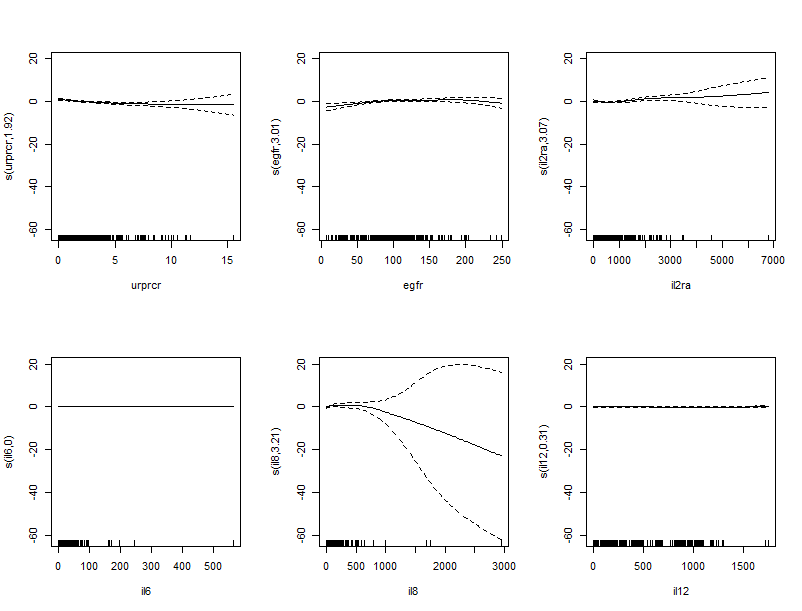 Lupus Nephritis (using mcgv)
In the mcgv  package, the default basis dimensions used for smooth terms are somewhat arbitrary.

Thus these should be checked that they are not too small.

However, there is a function to check this.
Lupus Nephritis (using mcgv)
### Checking choice of smoothness parameters
lnmod2<-gam(CR90 ~ race + s(urprcr) + s(egfr) + s(il2ra) + s(il6) + s(il8) + s(il12), family = 	binomial(link=logit), data=ln, trace=TRUE)
gam.check(lnmod2)
Method: UBRE   Optimizer: outer newton
…
Model rank =  56 / 56 

Basis dimension (k) checking results. Low p-value (k-index<1) may  indicate that k is too low, especially if edf is close to k'.
             	k'           edf       k-index   p-value
s(urprcr) 	9.000   1.767     1.066      0.92
s(egfr)   	9.000   3.874     0.923      0.18
s(il2ra)  	9.000   2.711     0.904      0.07
s(il6)    	9.000   1.000     0.955      0.26
s(il8)   	9.000   2.586     1.010      0.63
s(il12)  	9.000   2.502     0.837      0.00
Lupus Nephritis (using mcgv)
### Package authors suggest that if one or more terms appears to have k too small, then try doubling k for that parameter
### Checking choice of smoothness parameters
lnmod4<-gam(CR90 ~ race + s(urprcr) + s(egfr) + s(il2ra, k=20) + s(il6) + s(il8) + s(il12, k=20), family = 	binomial(link=logit), data=ln, trace=TRUE)
gam.check(lnmod4)
Method: UBRE   Optimizer: outer newton
…
Model rank =  56 / 56 

Basis dimension (k) checking results. Low p-value (k-index<1) may  indicate that k is too low, especially if edf is close to k'.
             	k'             edf       k-index   p-value
s(urprcr) 	9.000     1.77     1.066      0.905
s(egfr)   	9.000     3.87     0.923      0.155
s(il2ra)  	19.000   2.94     0.904      0.085
s(il6)    	9.000     1.00     0.955      0.300
s(il8)   	9.000     2.62     1.010      0.565
s(il12)  	19.000   2.52     0.837      0.000
Training a GAM using caret
The caret package has the ability to “train” gam models using either the gam or mcgv packages
To use gam, specify the following methods
“gamLoess”  loess smoothers, span and df
“gamSpline”  spline smoother, df
To use mcgv, specify the following methods
“bam”  spline smoothers, select and method
“gam”  spline smoothers, select and method
Training a GAM using caret
### Training a model using the caret package with mcgv
trgam<-train(as.factor(CR90) ~ race + urprcr + egfr + il2ra + il6 + il8 + il12, family = binomial(link=logit), data=ln, method="gam", trControl=trainControl(method="cv", 	number=10), tuneGrid=expand.grid(select=c("FALSE","TRUE"), 	method=c("GCV.Cp","GCV.Cp")))
trgam
Generalized Additive Model using Splines 
280 samples
  7 predictor
  2 classes: '0', '1' 

No pre-processing
Resampling: Cross-Validated (10 fold) 
Summary of sample sizes: 253, 251, 252, 253, 251, 252, ... 
Resampling results across tuning parameters:
  select  Accuracy   Kappa    
  FALSE   0.7541553  0.2452008
  TRUE    0.7541553  0.2452008
Training a GAM using caret
### Training a model using the caret package with mcgv
names(trgam)
 [1] "method"       "modelInfo"    "modelType"    "results"      "pred"         "bestTune"     "call"         "dots"        
 [9] "metric"       "control"      "finalModel"   "preProcess"   "trainingData" "ptype"        "resample"     "resampledCM" 
[17] "perfNames"    "maximize"     "yLimits"      "times"        "levels"       "terms"        "coefnames"    "xlevels"     
trgam$finalModel
Family: binomial 
Link function: logit 

Formula:
.outcome ~ race + s(il6) + s(il12) + s(il8) + s(urprcr) + s(il2ra) + 
    s(egfr)
Estimated degrees of freedom:
0.000 0.306 3.215 1.923 3.070 3.011  total = 13.52 

UBRE score: -0.01070889
Training a GAM using caret
### Training a model using the caret package with mcgv
summary(trgam$finalModel)
 Family: binomial 
Link function: logit 

Formula:
.outcome ~ race + s(il6) + s(il12) + s(il8) + s(urprcr) + s(il2ra) +    s(egfr)

Parametric coefficients:
           	 Estimate 	Std. Error 	z value 	Pr(>|z|)    
(Intercept) 	 -1.3704    	 0.3168  	-4.326 	1.52e-05 ***
race        	 -0.1707    	 0.3304 	-0.517    	0.605    
---
Signif. codes:  0 ‘***’ 0.001 ‘**’ 0.01 ‘*’ 0.05 ‘.’ 0.1 ‘ ’ 1

Approximate significance of smooth terms:
                	edf 	Ref.df 	Chi.sq  	p-value    
s(il6)    	3.956e-06      9 	 0.000 	0.595567    
s(il12)   	3.059e-01      9 	 0.438	 0.215257    
s(il8)    	3.214e+00      9  	6.595 	0.076266 .  
s(urprcr) 	1.922e+00      9 	15.270 	0.000163 ***
s(il2ra)  	3.070e+00      9 	12.892 	0.002023 ** 
s(egfr)   	3.011e+00      9 	13.454 	0.001648 ** 
---
Signif. codes:  0 ‘***’ 0.001 ‘**’ 0.01 ‘*’ 0.05 ‘.’ 0.1 ‘ ’ 1

R-sq.(adj) =  0.214   Deviance explained = 22.7%
UBRE = -0.010709  Scale est. = 1         n = 280